VELIKO POČETNO SLOVO
VELIKO POČETNO SLOVO
DVA PRAVILA O PISANJU VIŠEČLANIH IMENA
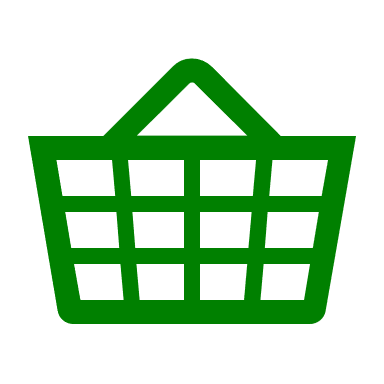 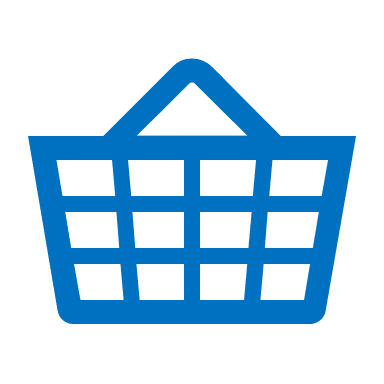 PRVU riječ pišemo VELIKIM početnim slovom, a ostale malim (osim ako je koja od njih vlastito ime).
SVE riječi pišemo VELIKIM početnim slovom osim veznika i prijedloga.
VELIKO POČETNO SLOVO
Prepiši pisanim slovima u bilježnicu sljedeću rečenicu pazeći na pisanje velikoga početnog slova.
UČENICI OSNOVNE ŠKOLE IVANA MAŽURANIĆA IZ NOVOGA VINODOLSKOG POSJETILI SU TEHNIČKI MUZEJ NIKOLA TESLA.
VELIKO POČETNO SLOVO
Prepiši pisanim slovima u bilježnicu sljedeću rečenicu pazeći na pisanje velikoga početnog slova.
Učenici Osnovne škole Ivana Mažuranića iz Novoga Vinodolskog posjetili su Tehnički muzej Nikola Tesla.
VELIKO POČETNO SLOVO
IMENA NASELJENIH MJESTA
država
Ivana dolazi iz Svetoga Martina na Muri.
selo
kontinent
grad
Njena baka živi u Slavonskom Brodu.
stanovnici naseljenih mjesta
Ivan želi posjetiti Veliku Britaniju.
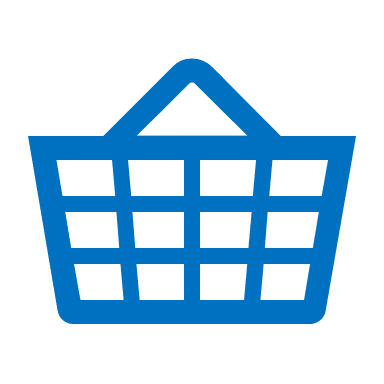 Petra je putovala Južnom Amerikom.
i
SVE riječi pišemo VELIKIM početnim slovom osim veznika i prijedloga.
na, u, kod, pod
VELIKO POČETNO SLOVO
Stigla je nakon Nove godine.
ime praznika
ime blagdana
ime spomendana
Obilježili smo Sveta tri kralja.
ime priredba
Danas je Međunarodni dan sporta.
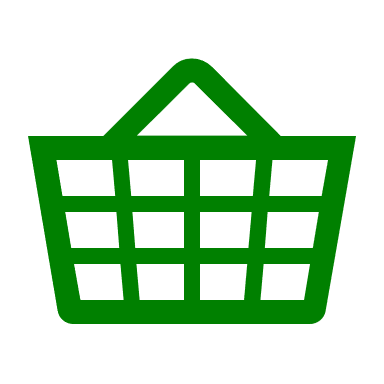 Svake  je godine Smorta hrvatskoga školskoga filma.
PRVU riječ pišemo VELIKIM početnim slovom, a ostale malim (osim ako je koja od njih vlastito ime).
VELIKO POČETNO SLOVO
Pazi!
Posjetila je festival Kreativni dani Fausta Vrančića.
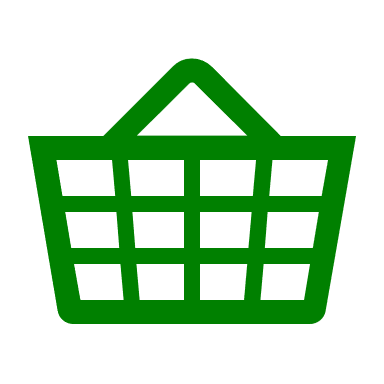 PRVU riječ pišemo VELIKIM početnim slovom, a ostale malim (osim ako je koja od njih vlastito ime).
VELIKO POČETNO SLOVO
Pazi!
sveti Nikola
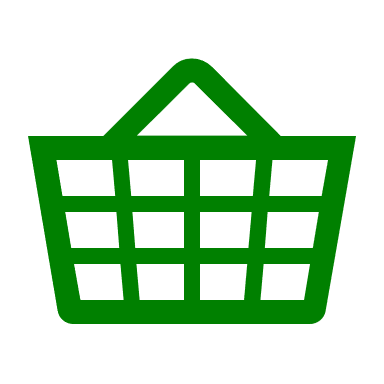 titula uz ime svetca
Sveti Nikola
PRVU riječ pišemo VELIKIM početnim slovom, a ostale malim (osim ako je koja od njih vlastito ime).
blagdan (6. prosinca)
VELIKO POČETNO SLOVO
Prepiši pisanim slovima u bilježnicu sljedeću rečenicu pazeći na pisanje velikoga početnog slova.
ODLASKOM NA IZLET OBILJEŽILI SMO PRAZNIK RADA.
SVAKE SE GODINE U VUKOVARU ODRŽAVA ZNANSTVENA PRIREDBA ZNANOST ZA MLADE.
VELIKO POČETNO SLOVO
Prepiši pisanim slovima u bilježnicu sljedeću rečenicu pazeći na pisanje velikoga početnog slova.
Odlaskom na izlet obilježili smo Praznik rada.
Svake se godine u Vukovaru održava znanstvena priredba Znanost za mlade.
VELIKO POČETNO SLOVO
Pazi!
Zaželjela mu je Novu godinu.
praznik 1. siječnja (jedan dan)
Učiteljica je svima zaželjela sretnu novu godinu.
cijela nadolazeća godina (365 dana)
VELIKO POČETNO SLOVO
Pazi!
Ivana će novogodišnje praznike provesti kod bake.
Posvojne pridjeve nastale od imena praznika i blagdana pišemo malim početnim slovom.
VELIKO POČETNO SLOVO
Smisli i napiši u bilježnicu dvije rečenice u kojima ćeš uporabiti po jedan posvojni pridjev nastao od imena praznika i blagdana.